1
University of Mustansiriyah                                                                   2019-2020
College of Engineering                                                                                 3rd Stage 
High. & Trans Eng. Dep.
Engineering Management
Lecture No.17: Programming Evaluation and Review Technique (PERT)

         Lecturers:                                 Dr. Ali Jabbar

                                        Dr. Abeer K. Jameel
2
Programming Evaluation and Review Technique (PERT)
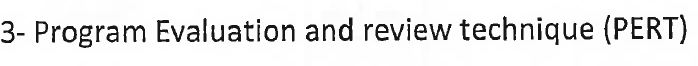 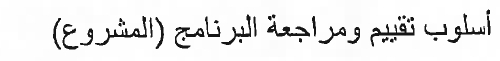 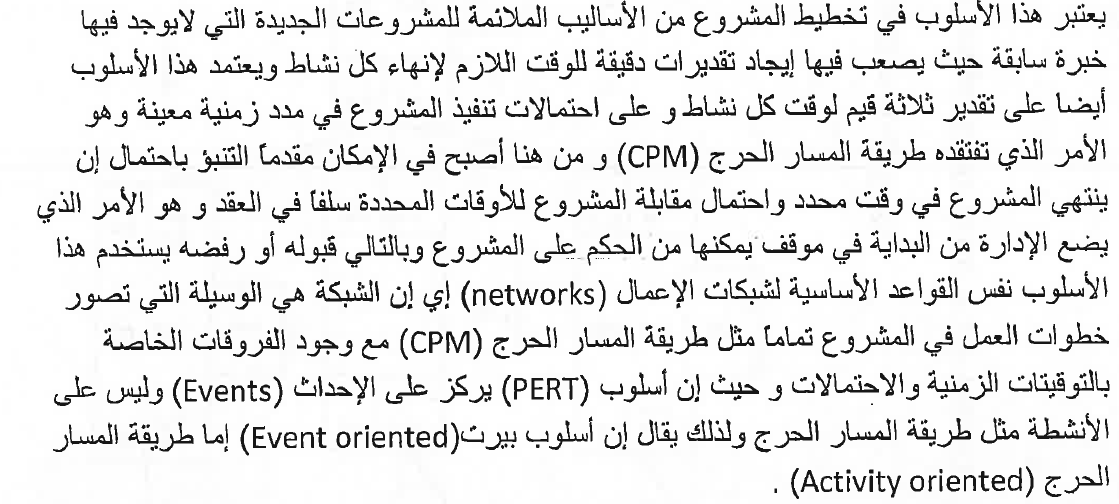 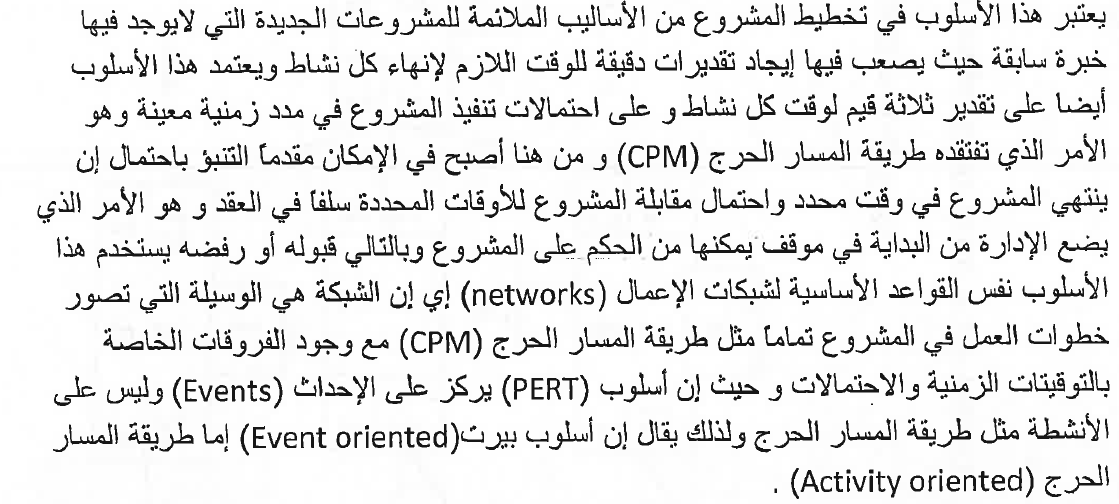 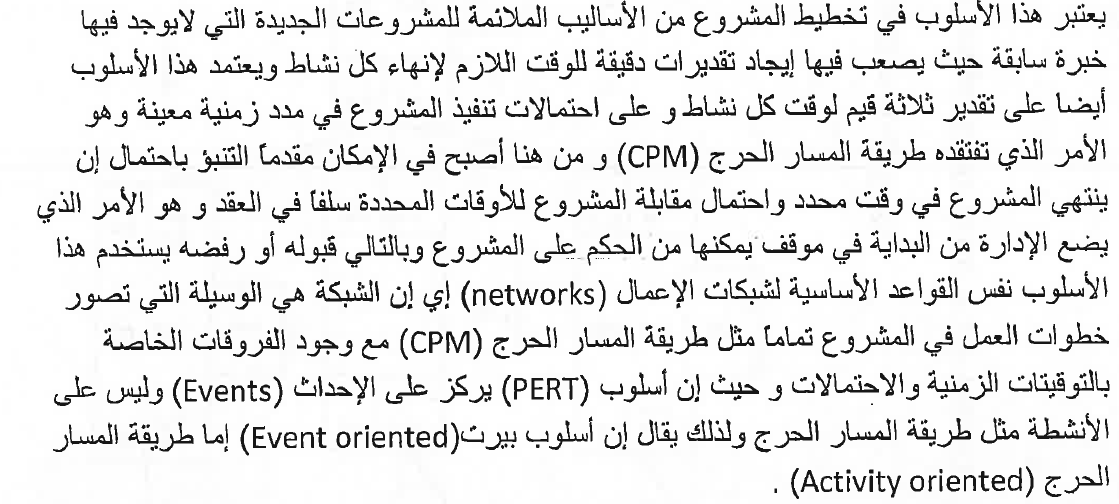 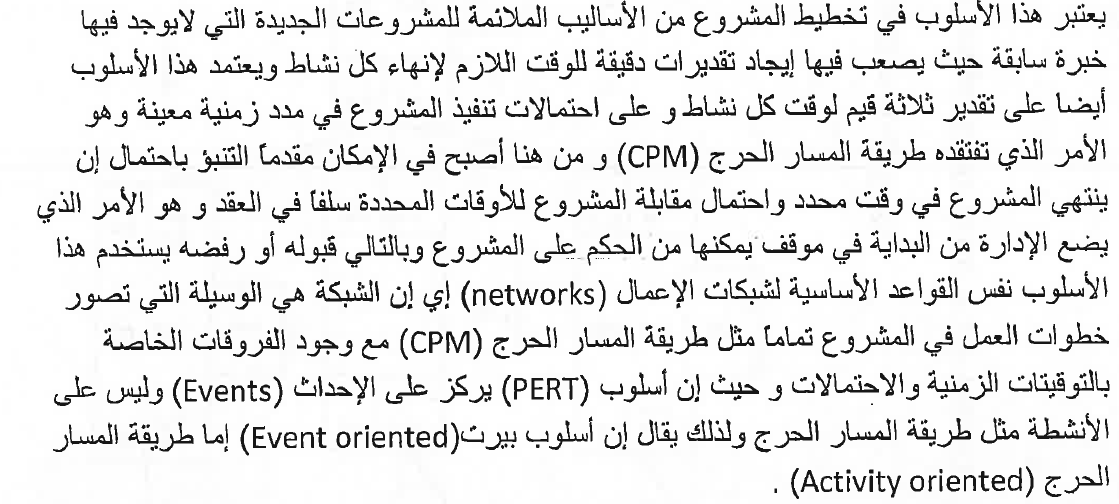 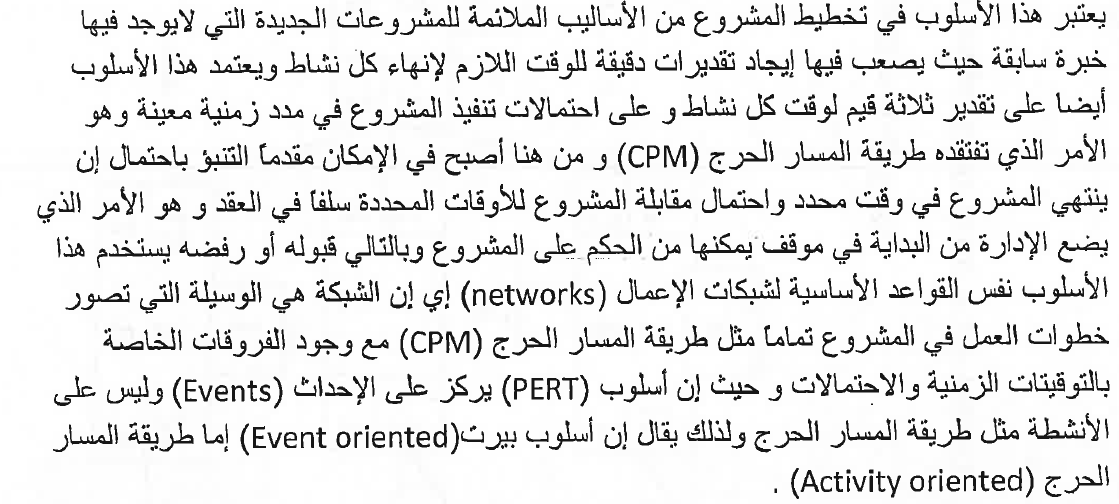 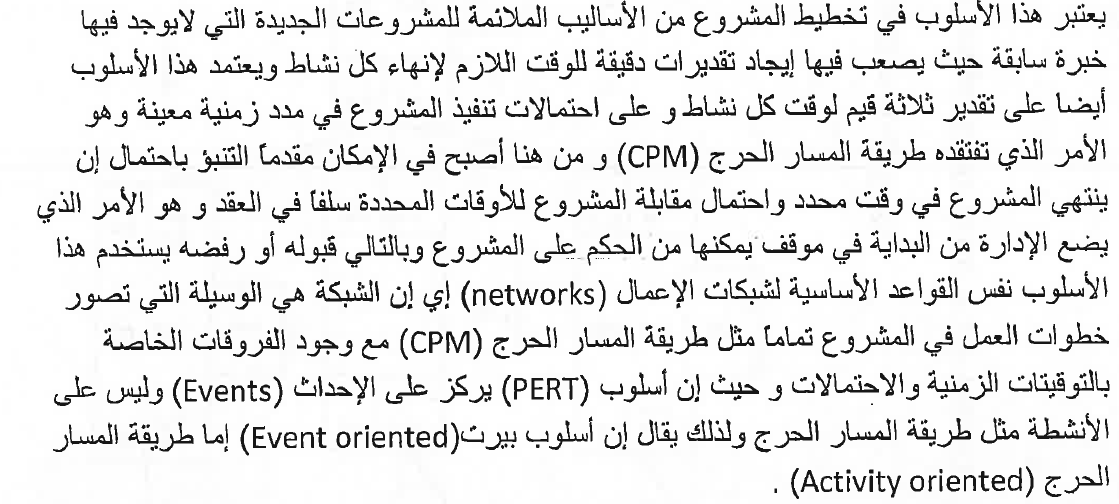 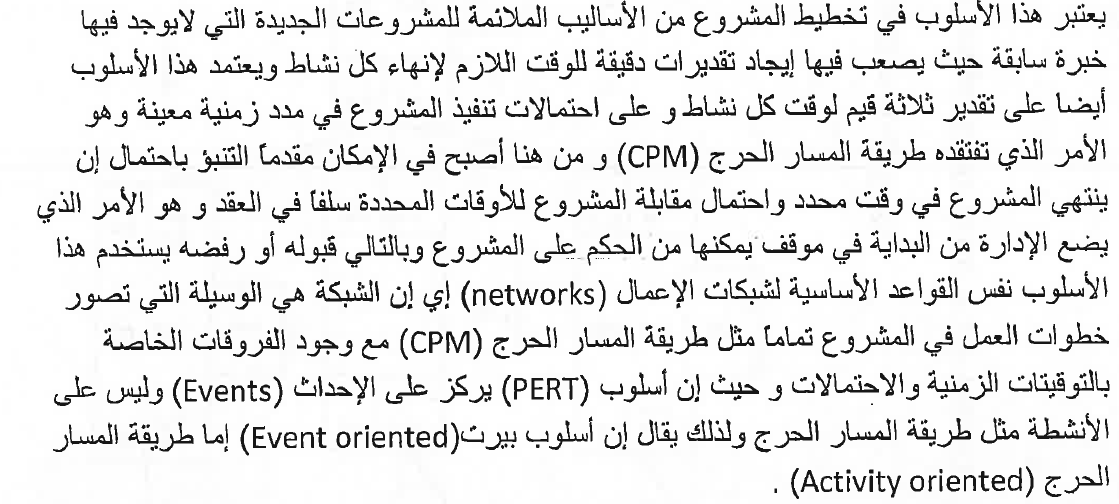 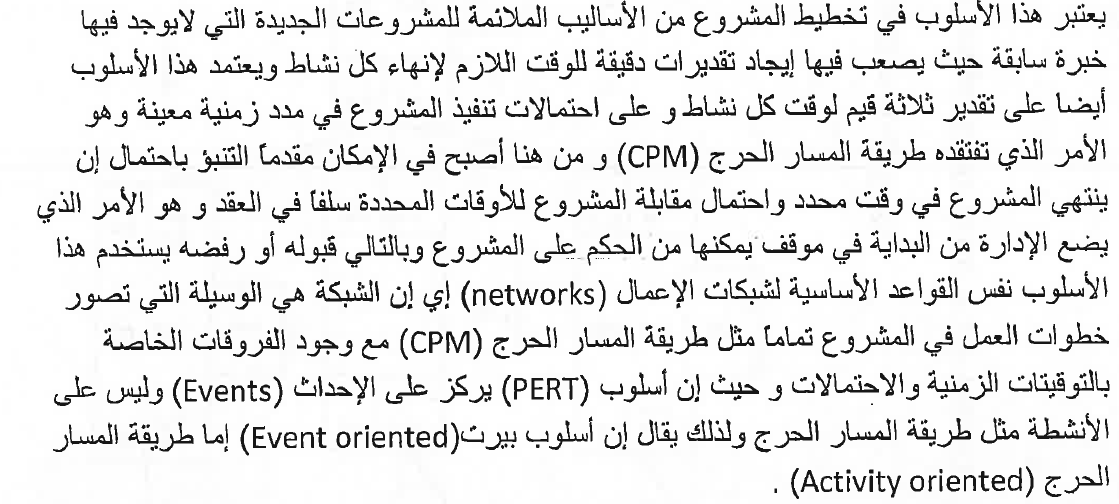 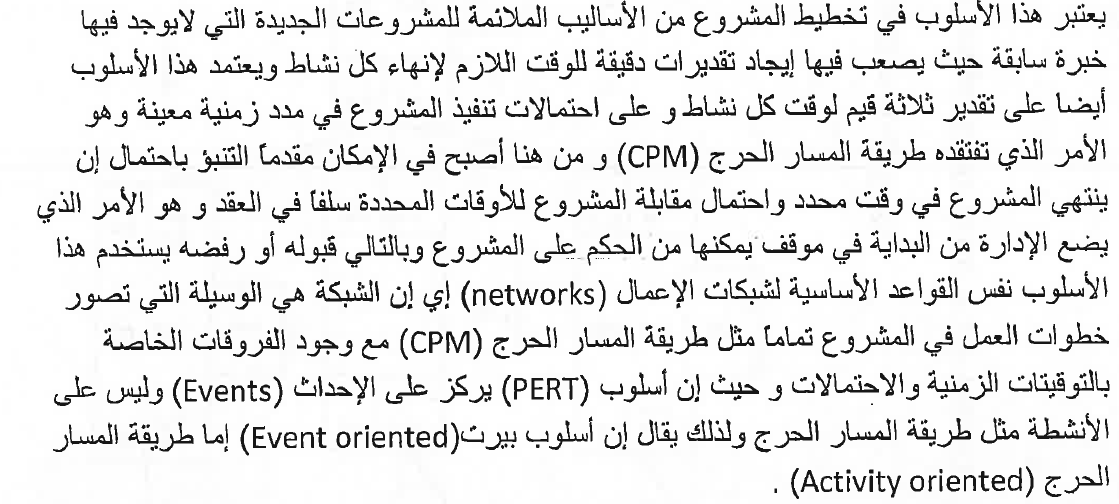 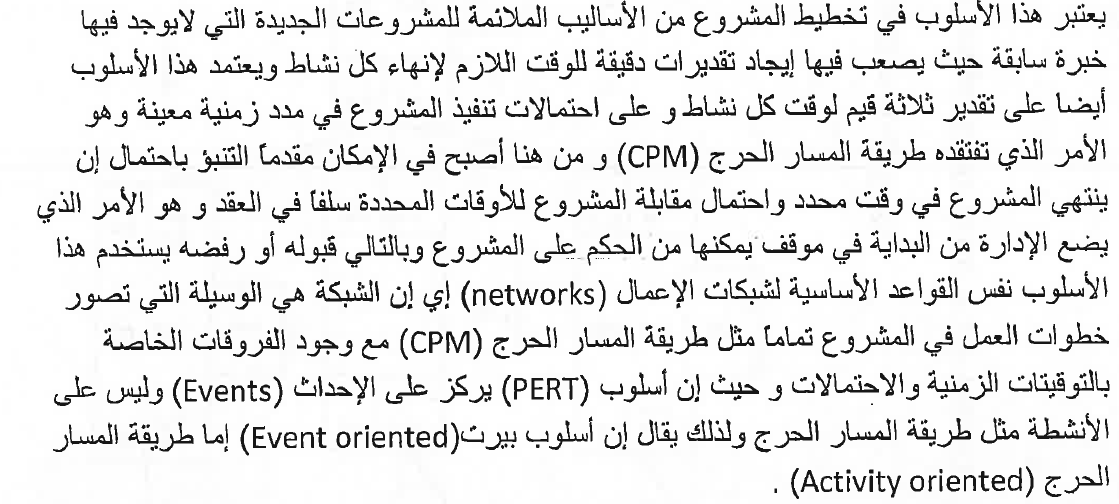 3
Programming Evaluation and Review Technique (PERT)
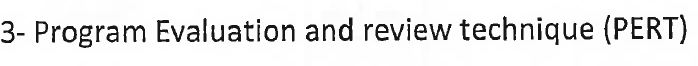 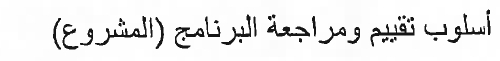 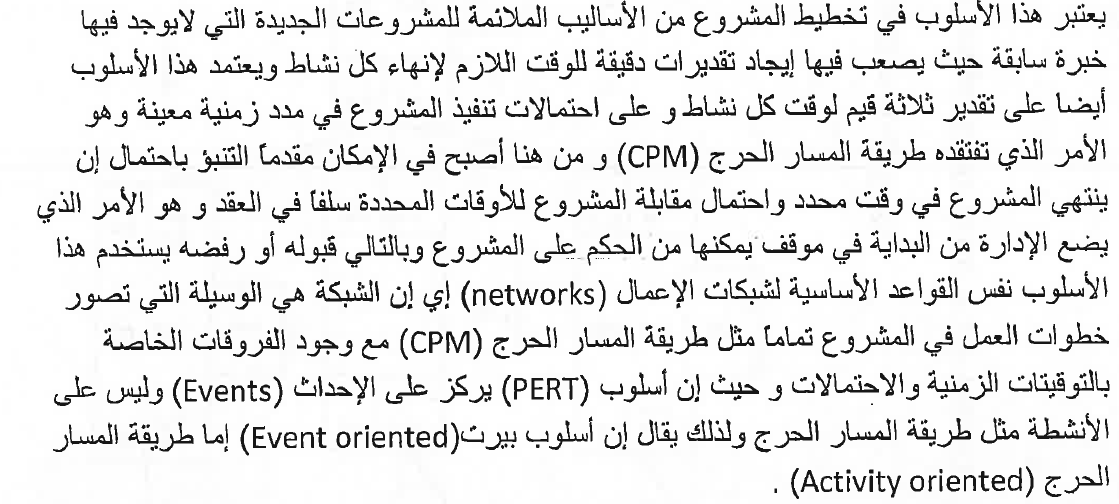 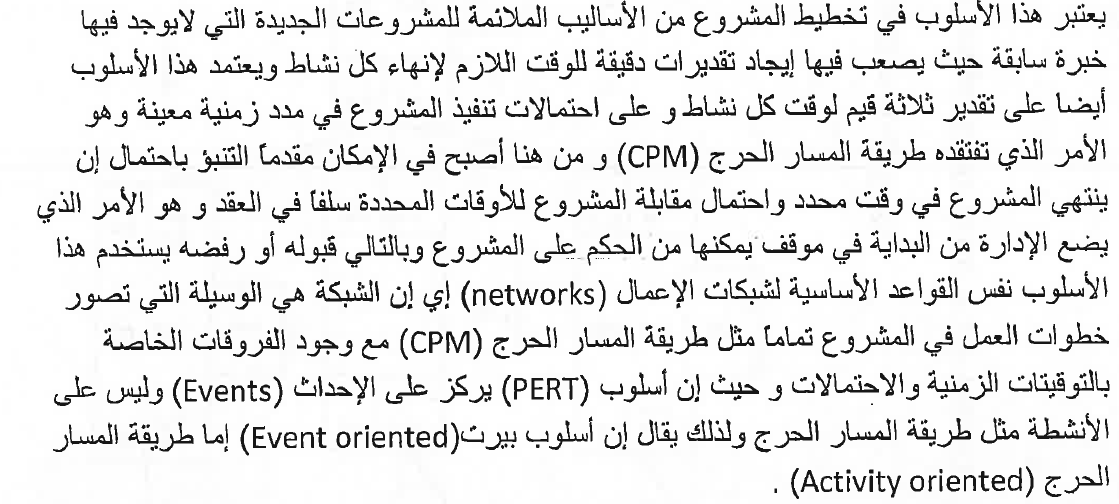 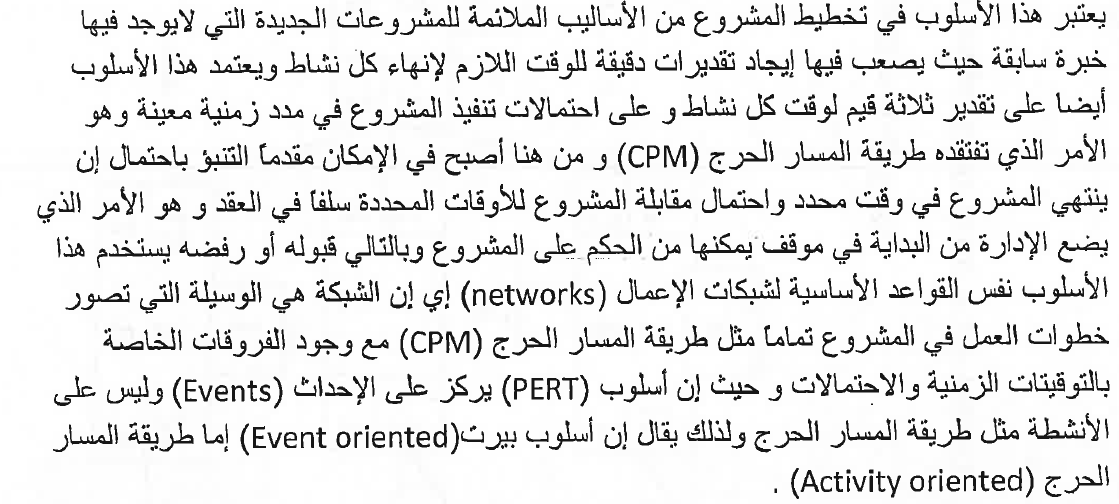 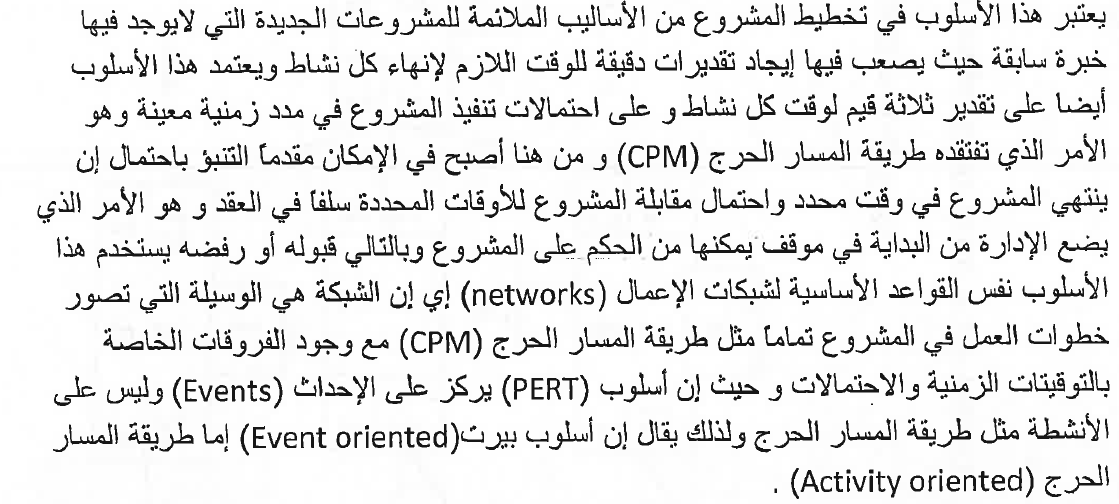 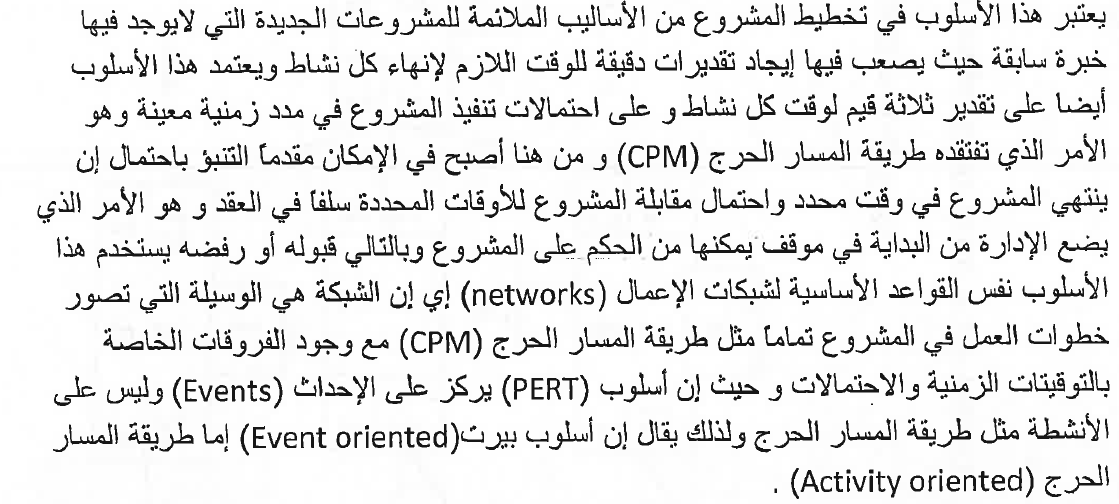 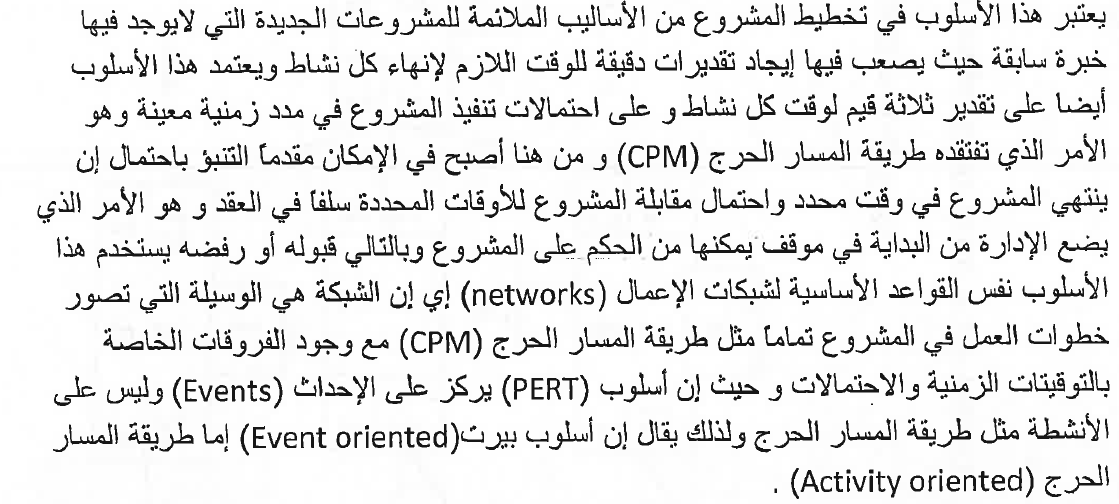 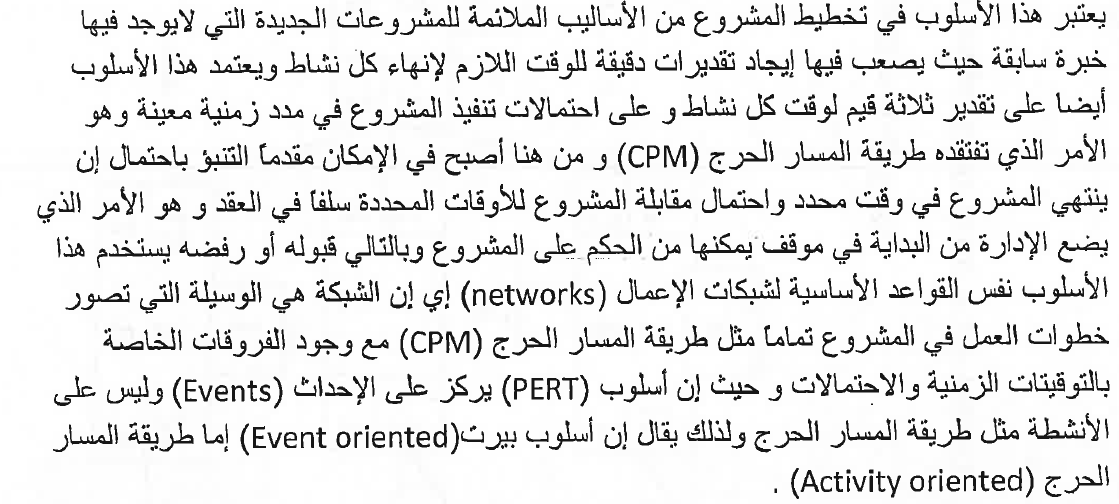 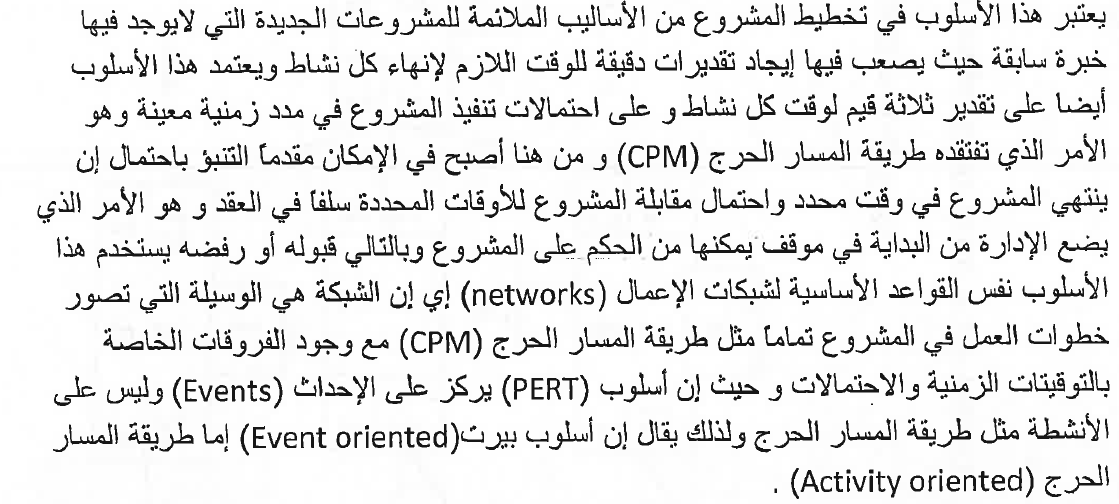 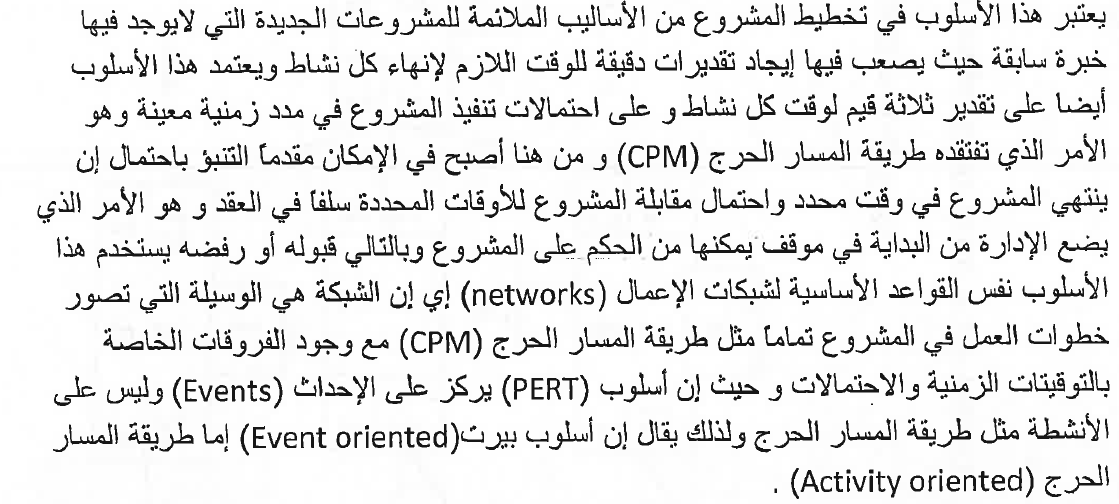 4
Programming Evaluation and Review Technique (PERT)
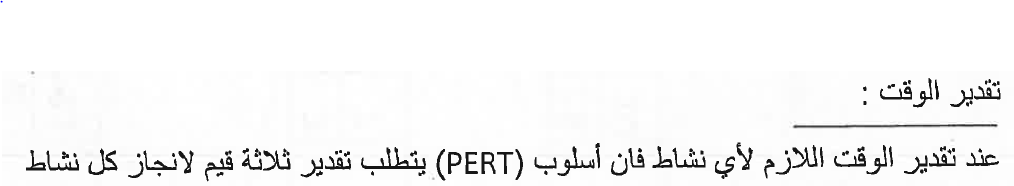 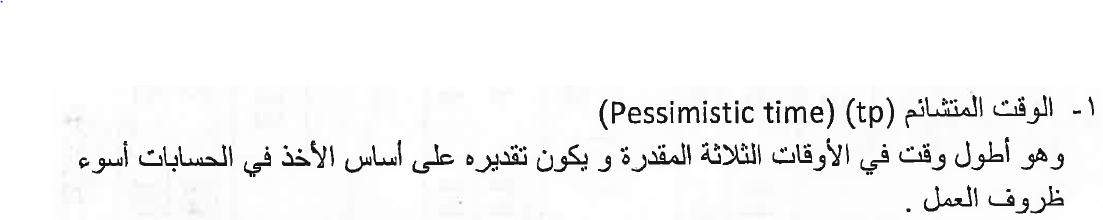 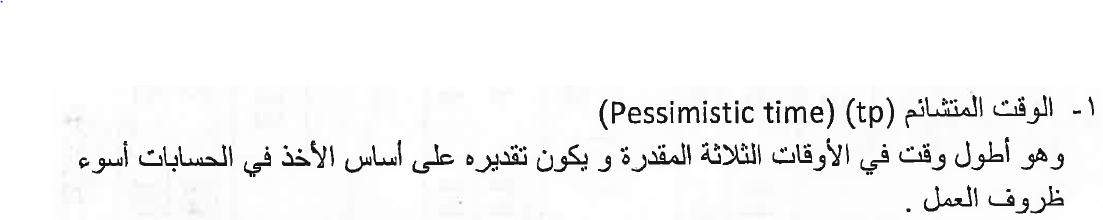 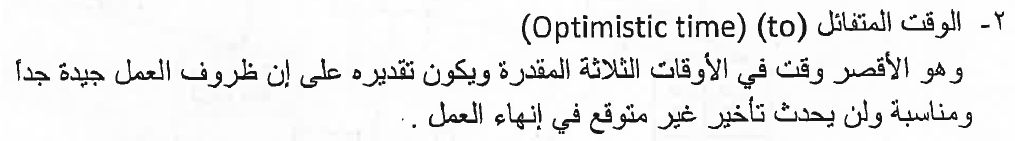 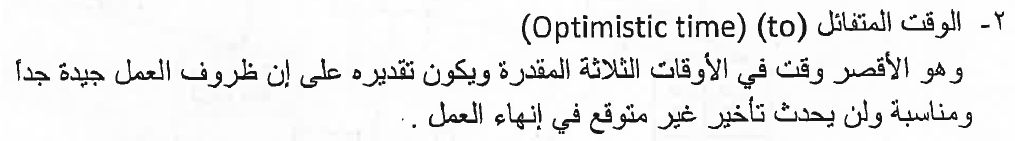 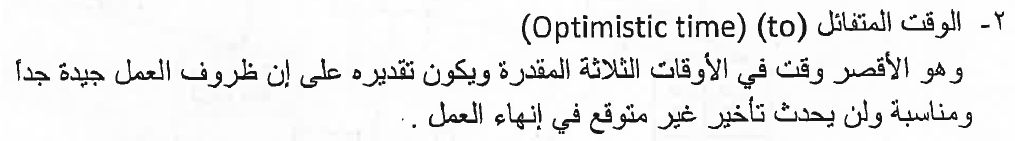 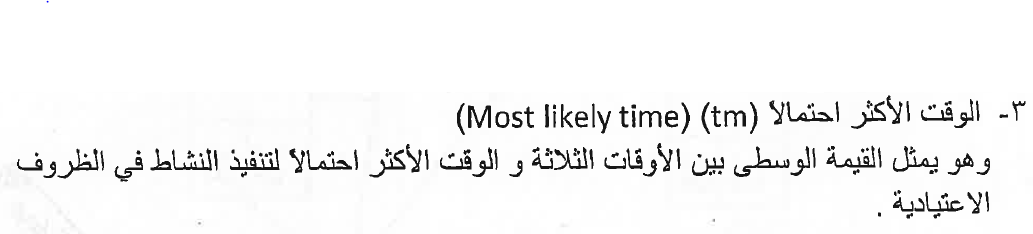 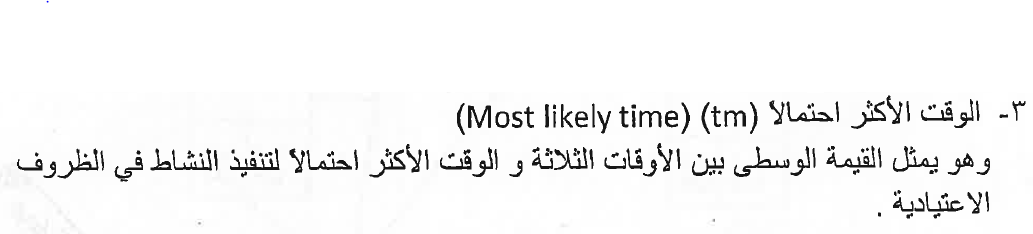 5
Programming Evaluation and Review Technique (PERT)
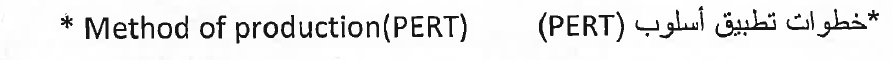 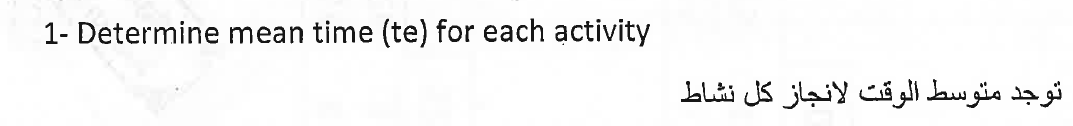 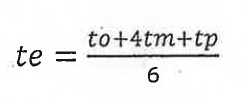 6
Programming Evaluation and Review Technique (PERT)
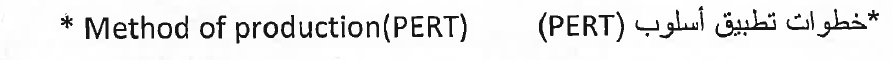 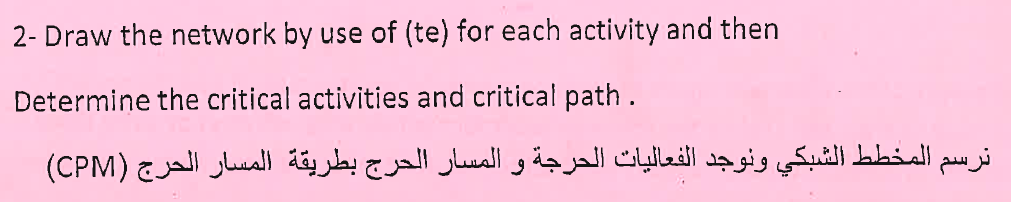 7
Programming Evaluation and Review Technique (PERT)
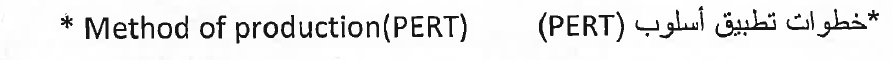 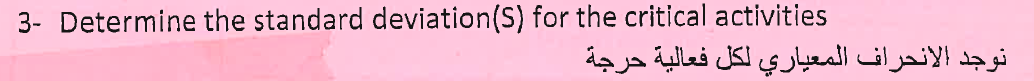 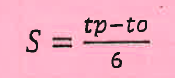 8
Programming Evaluation and Review Technique (PERT)
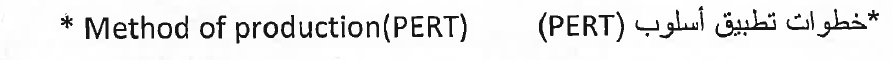 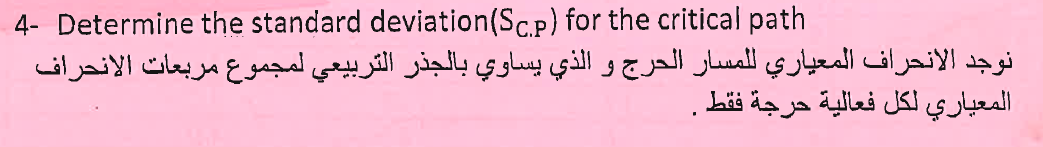 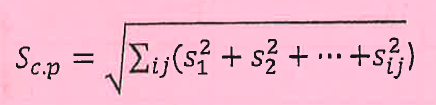 9
Programming Evaluation and Review Technique (PERT)
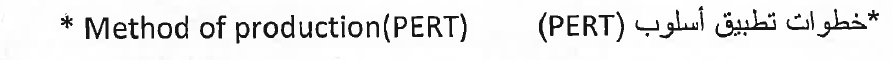 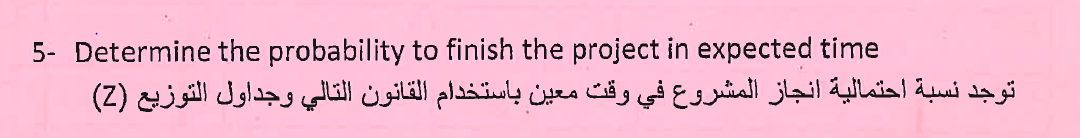 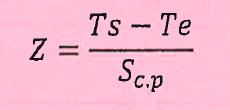 10
Programming Evaluation and Review Technique (PERT)
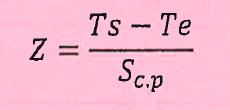 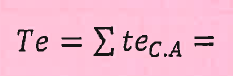 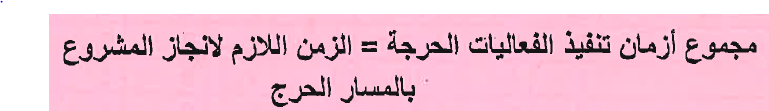 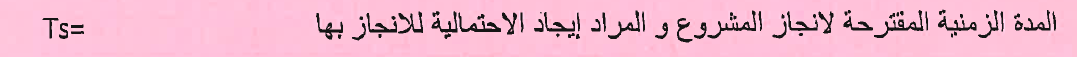 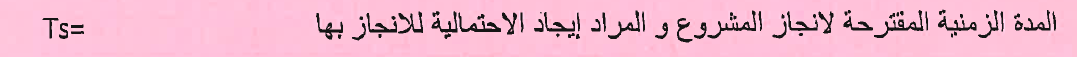 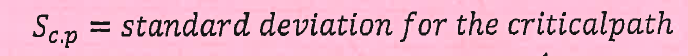 11
Programming Evaluation and Review Technique (PERT)
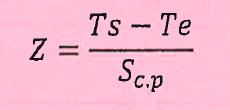 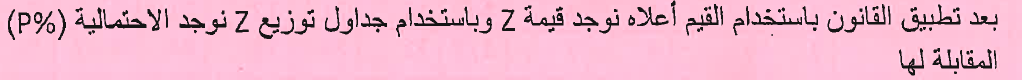 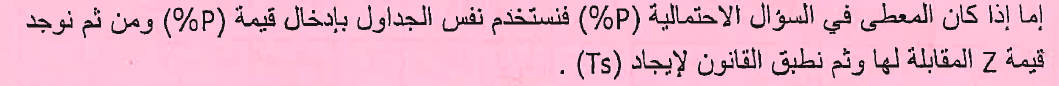 12
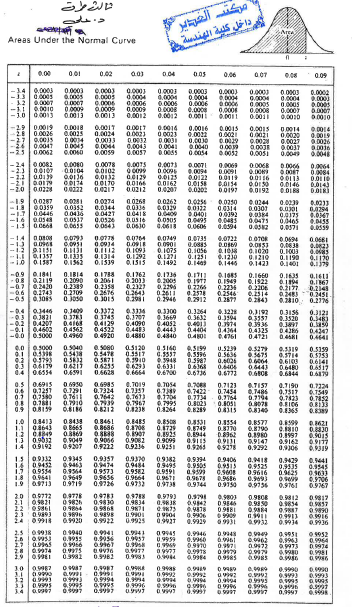 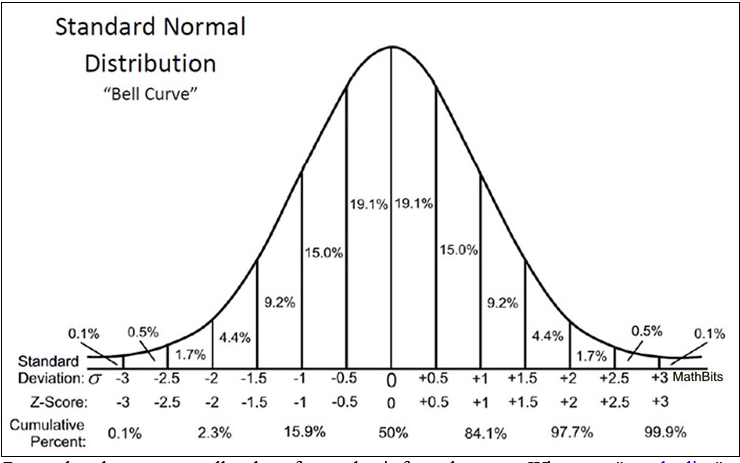 13
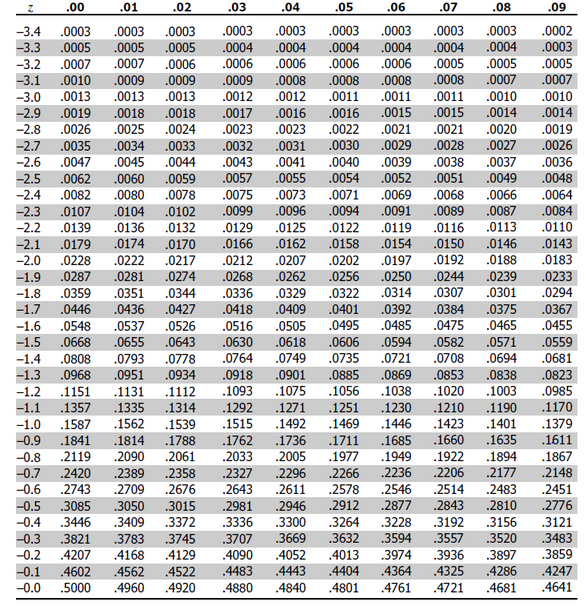 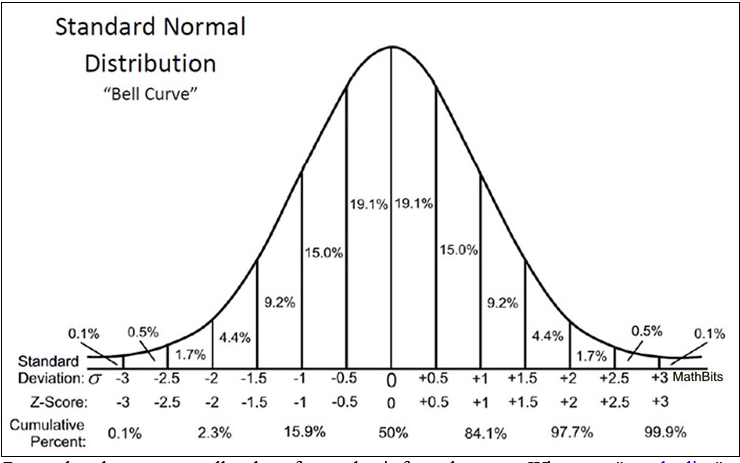 14
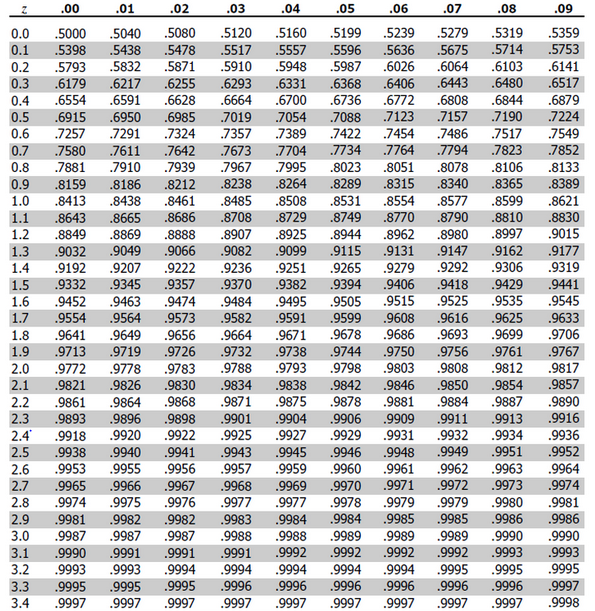 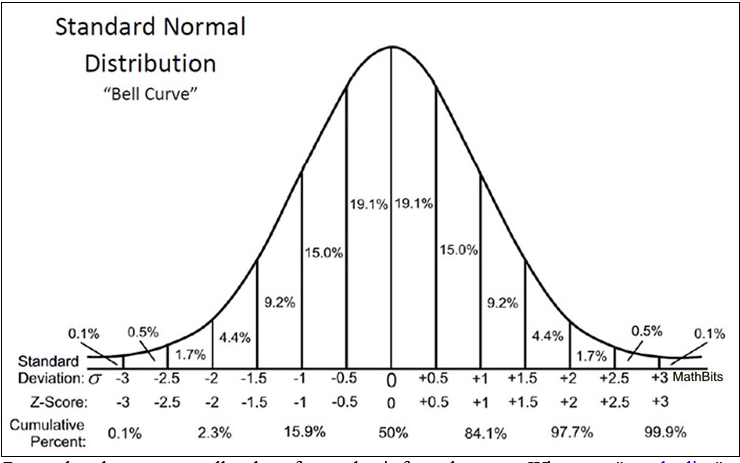 15
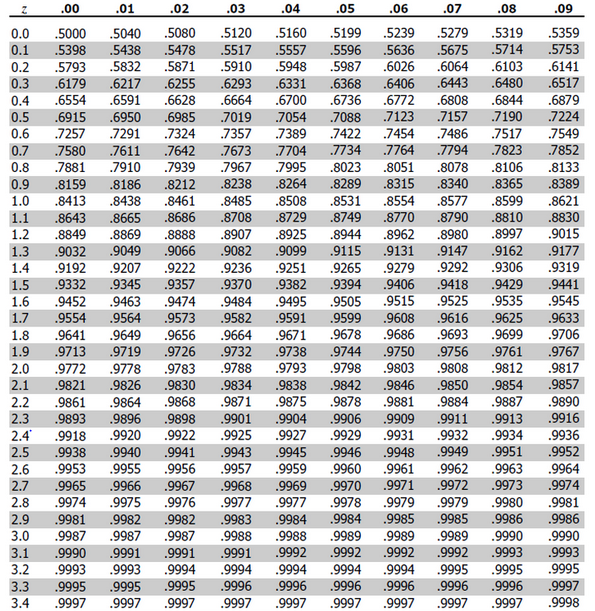 Z=1.29

=1.2+0.09
P(Z=1.29)=0.9015

90.15%
Z=3.1

=3.1+0.0
P(Z=3.1)=0.9990

99.90%
16
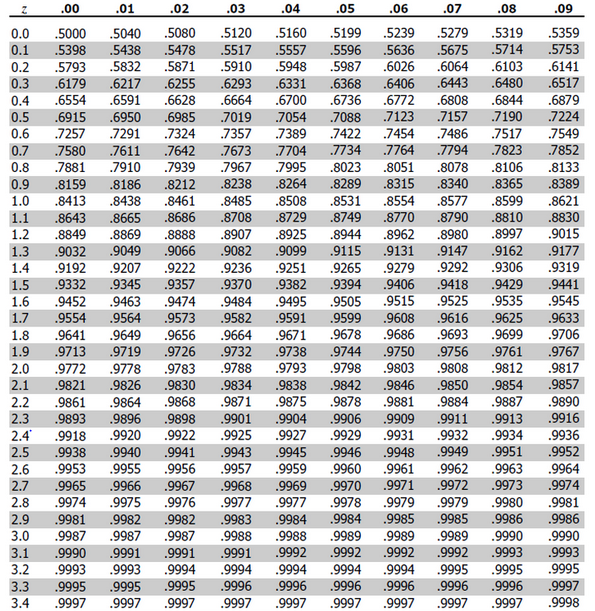 P=99%

P=0.99
P1=0.9901

Z1=2.3+0.03=2.33
17
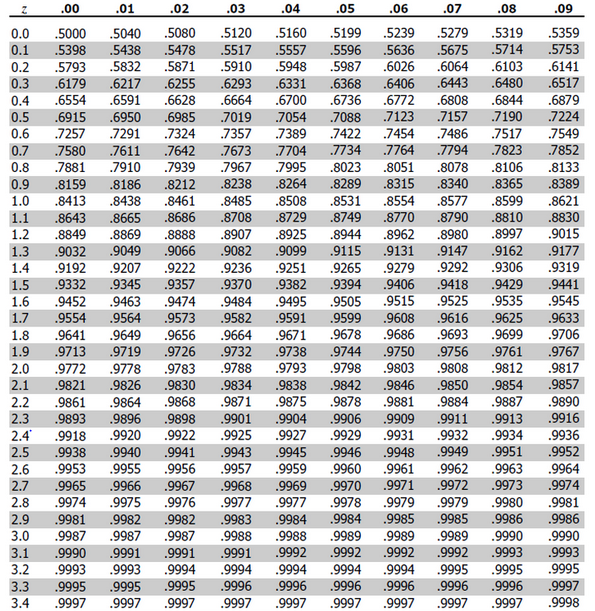 P1=0.9901

Z1=2.3+0.03=2.33
P=99%

P=0.99
P2=0.9898

Z2=2.3+0.02=2.32
Through interpolation:
18
Calculate the interpolation of Z1 and Z2
P1
P1=0.9901

Z1=2.33
P2=0.9898

Z2=2.32
P=99%

P=0.99
P
P2
Z2
Z1
Z
19
Find Ts
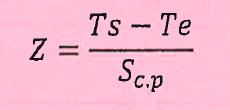 Ts = (Sc.p *Z)+Te